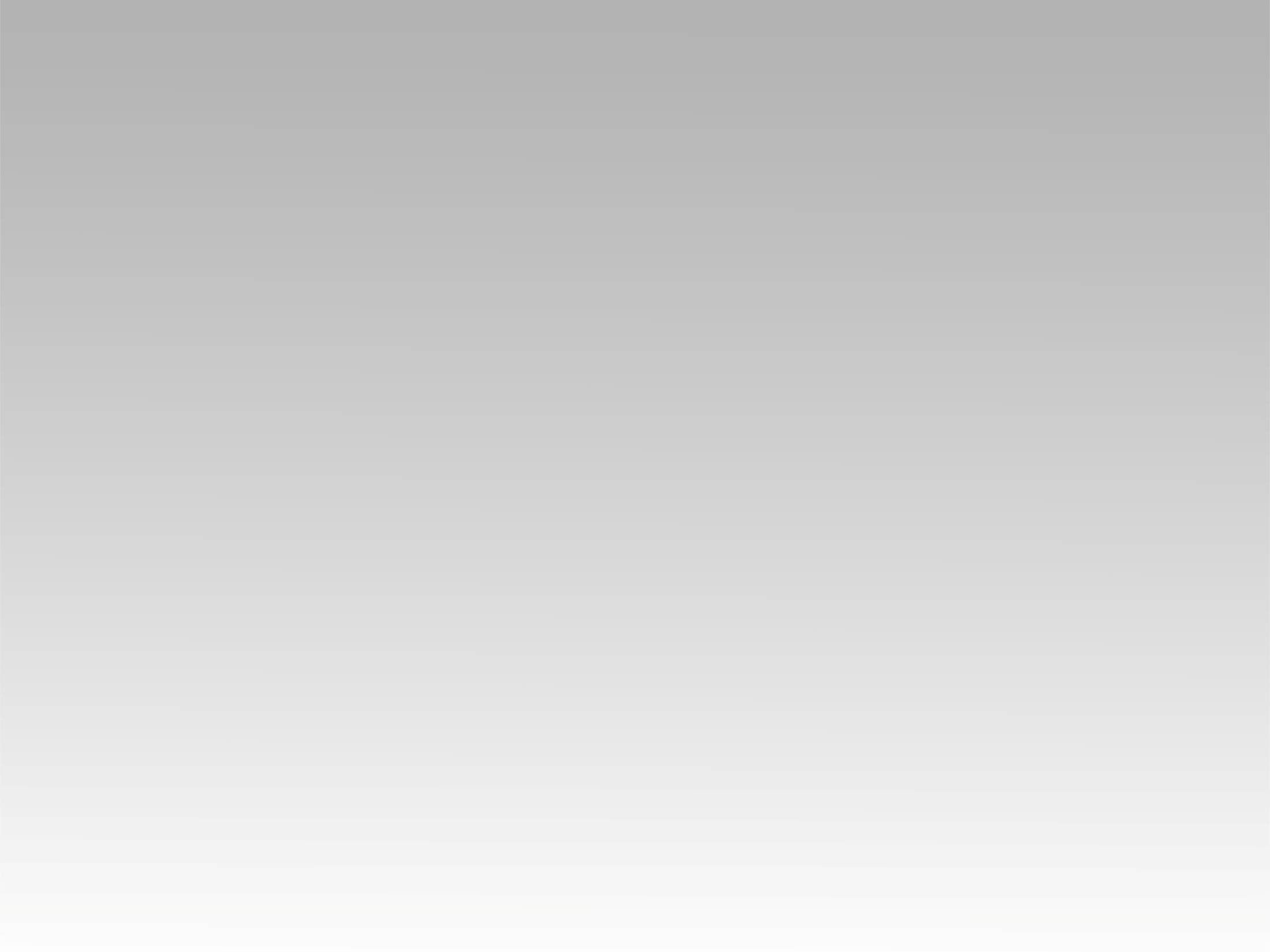 ترنيمة 
عمري ما ها أقدر أوفيك حقك
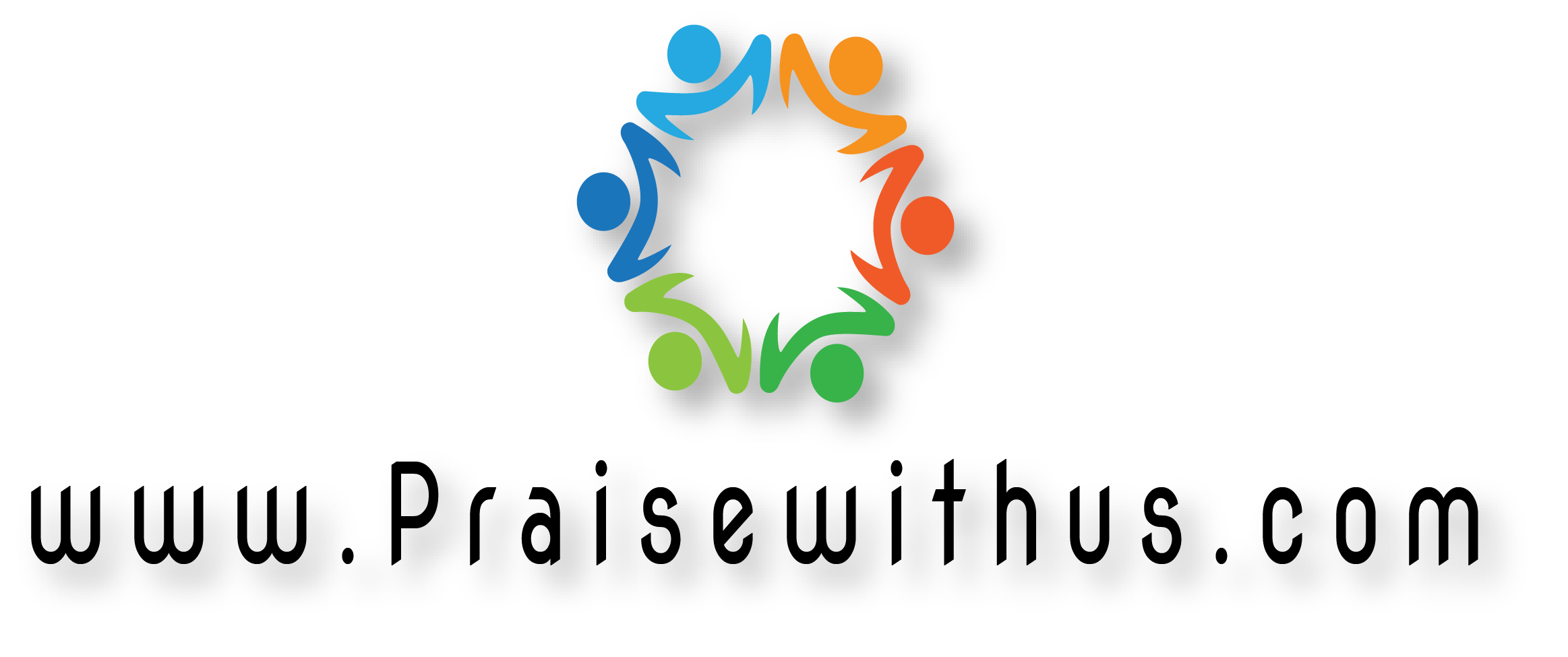 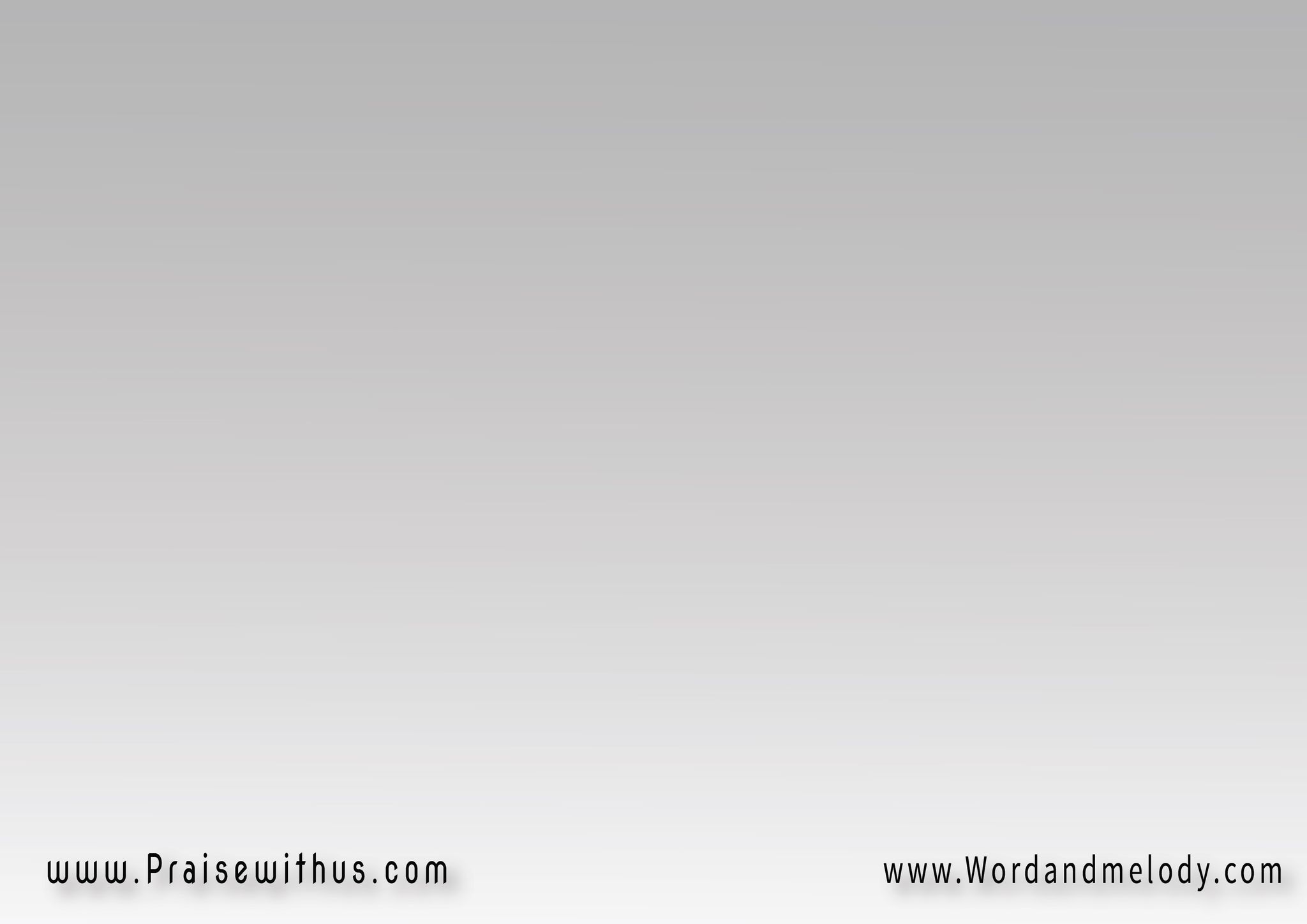 1- 
عمري ما ها أقدر اوفيك حقك 
اصلك فيض نابع فياضولا يمكن اوصف مدى حبك 
اللي حواني وصار لي ميلاد
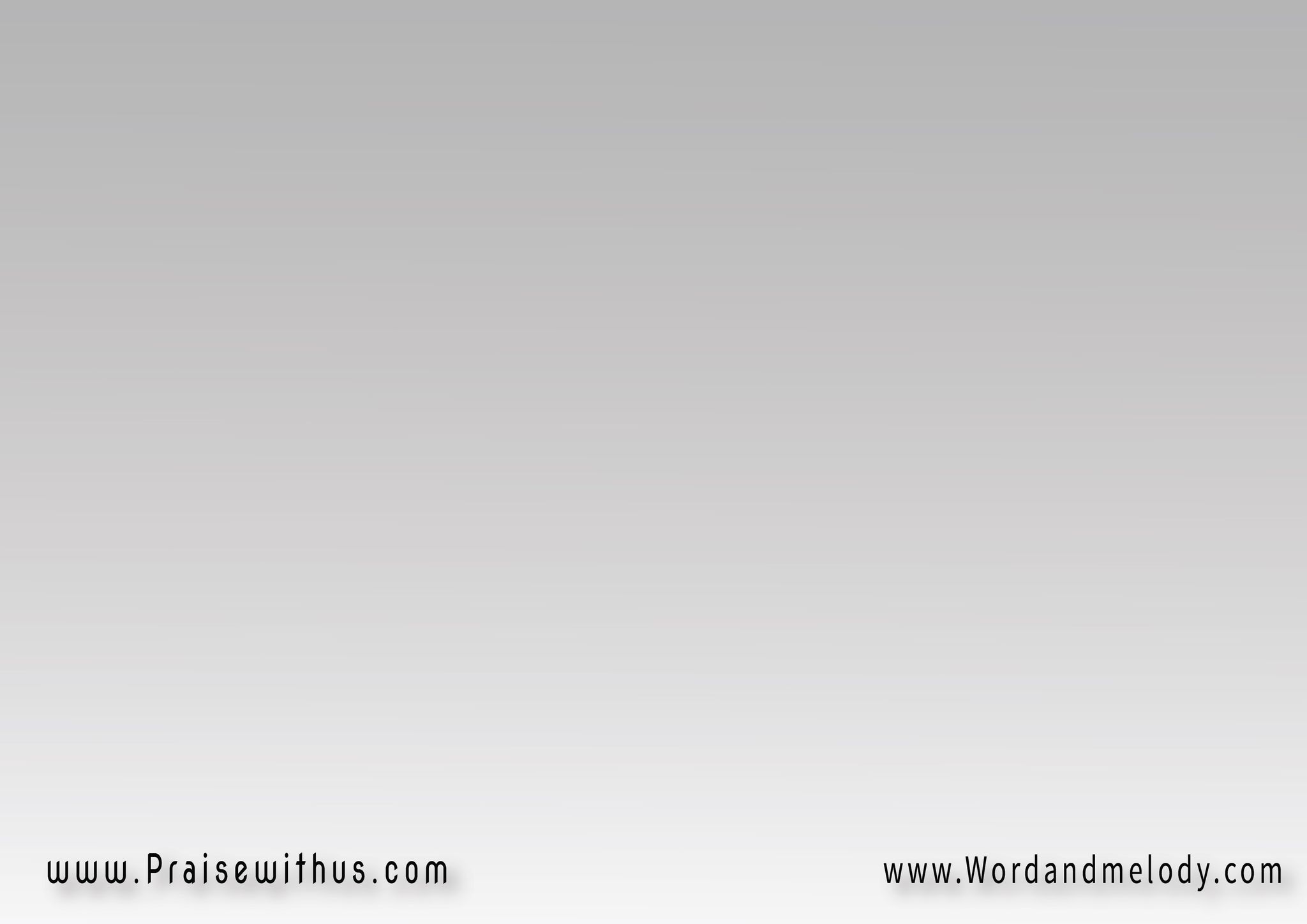 القرار : 
شكرا ليك ع الحب الغالي 
اللي ما عمري في يوم مانساهشكرا ليك ع الدم الغالي 
اللي سترني وكان لي فداء
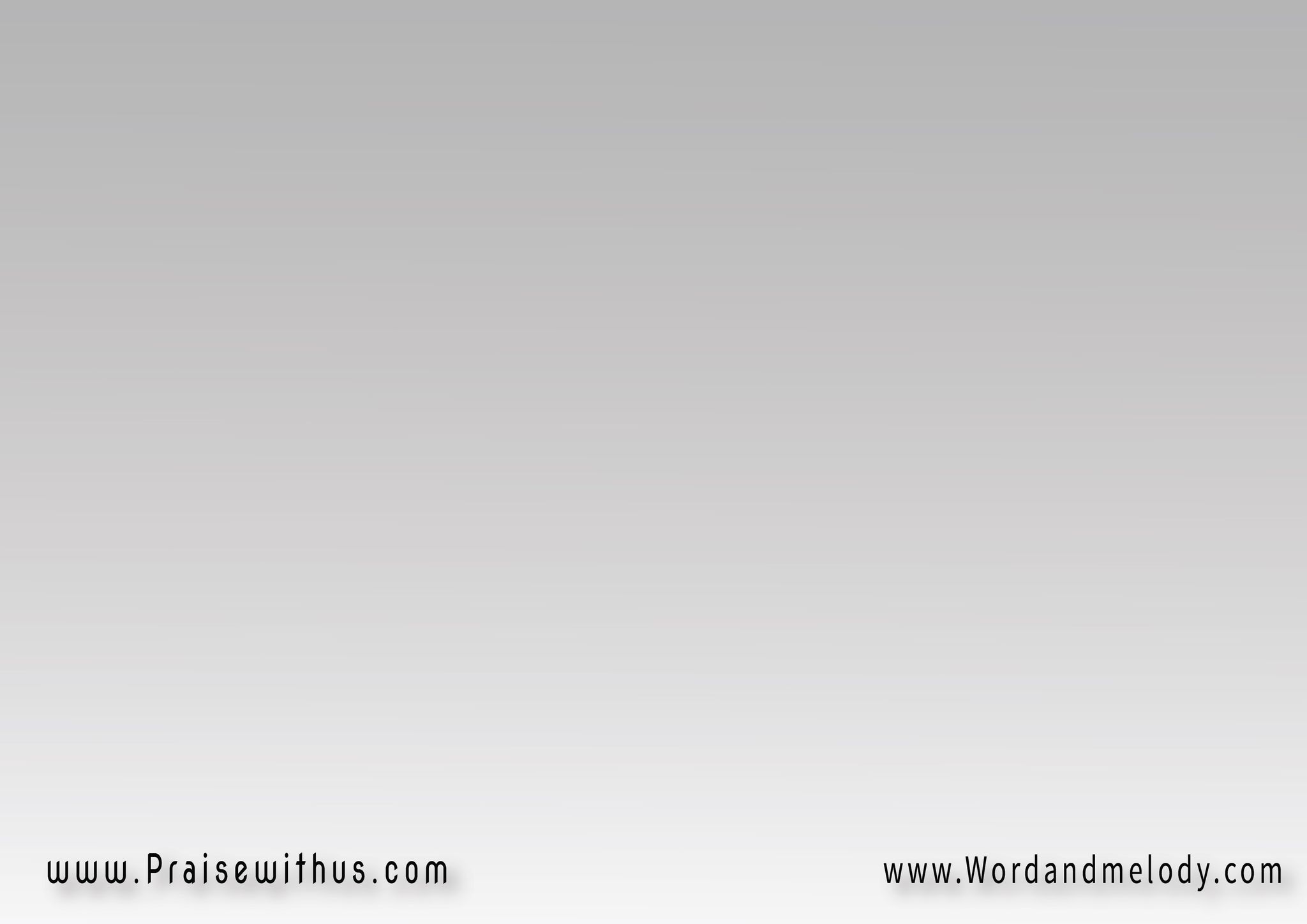 2- 
 مهما اتكلم ماقدر اعبر 
حبك فاق كل الكلماتاللي نطق وهاينطق بيها
 قلب حايته بعد ما مات
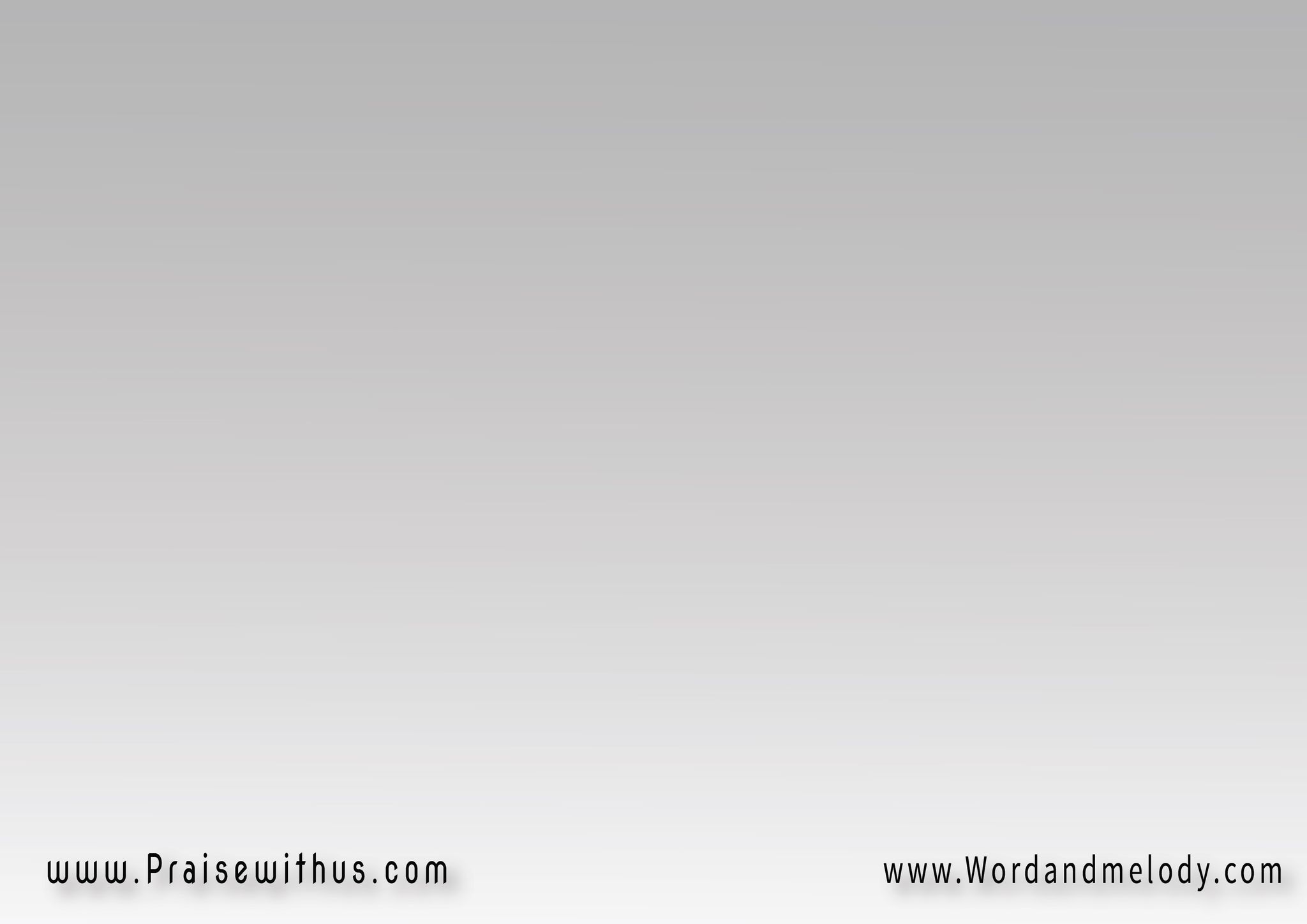 القرار : 
شكرا ليك ع الحب الغالي 
اللي ما عمري في يوم مانساهشكرا ليك ع الدم الغالي 
اللي سترني وكان لي فداء
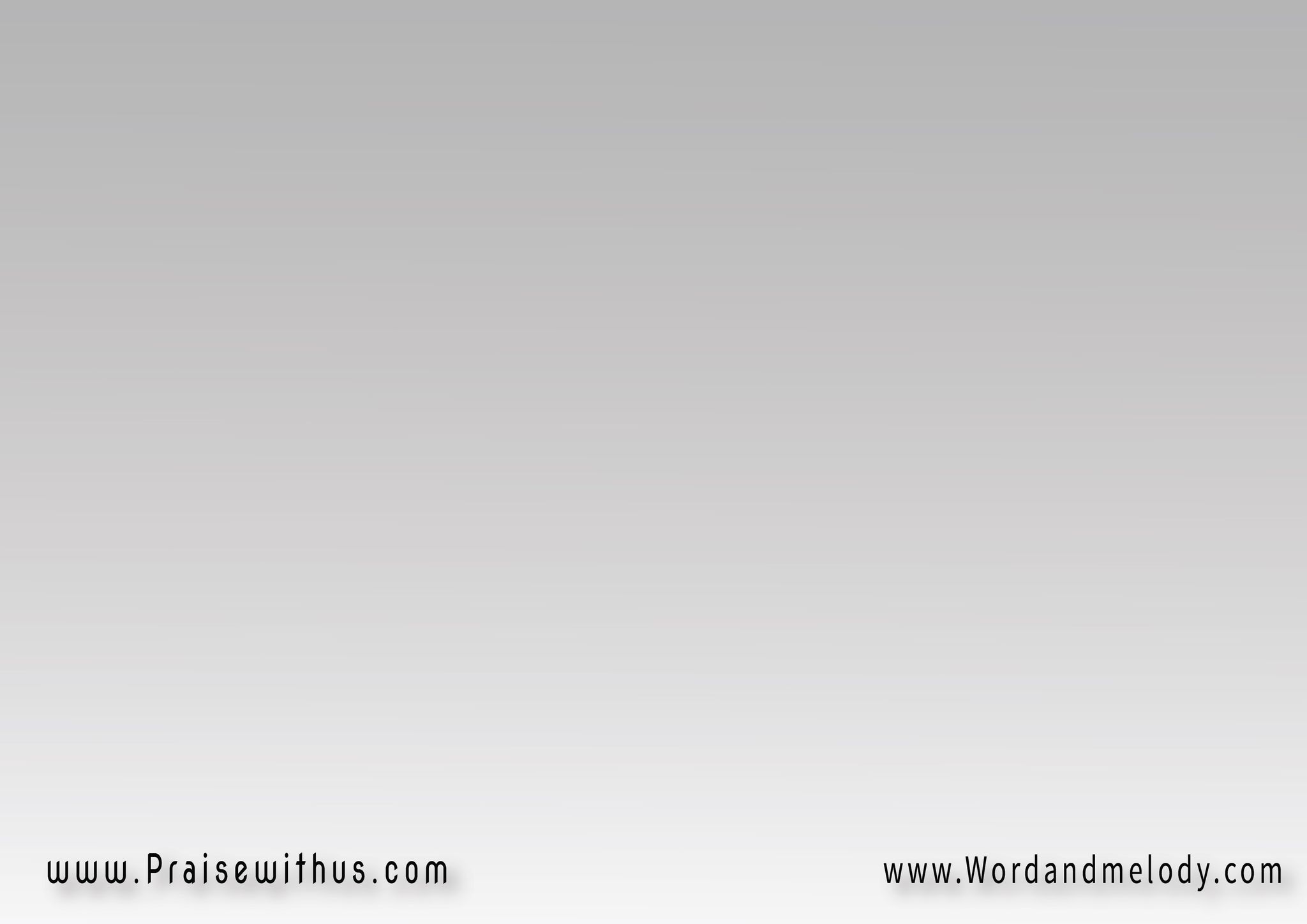 3- 
خليني انسى كل مابيَّ 
وافضل ناظر ليك قدامويفيض نهر سلامك في 
مها واجهت حروب والآم
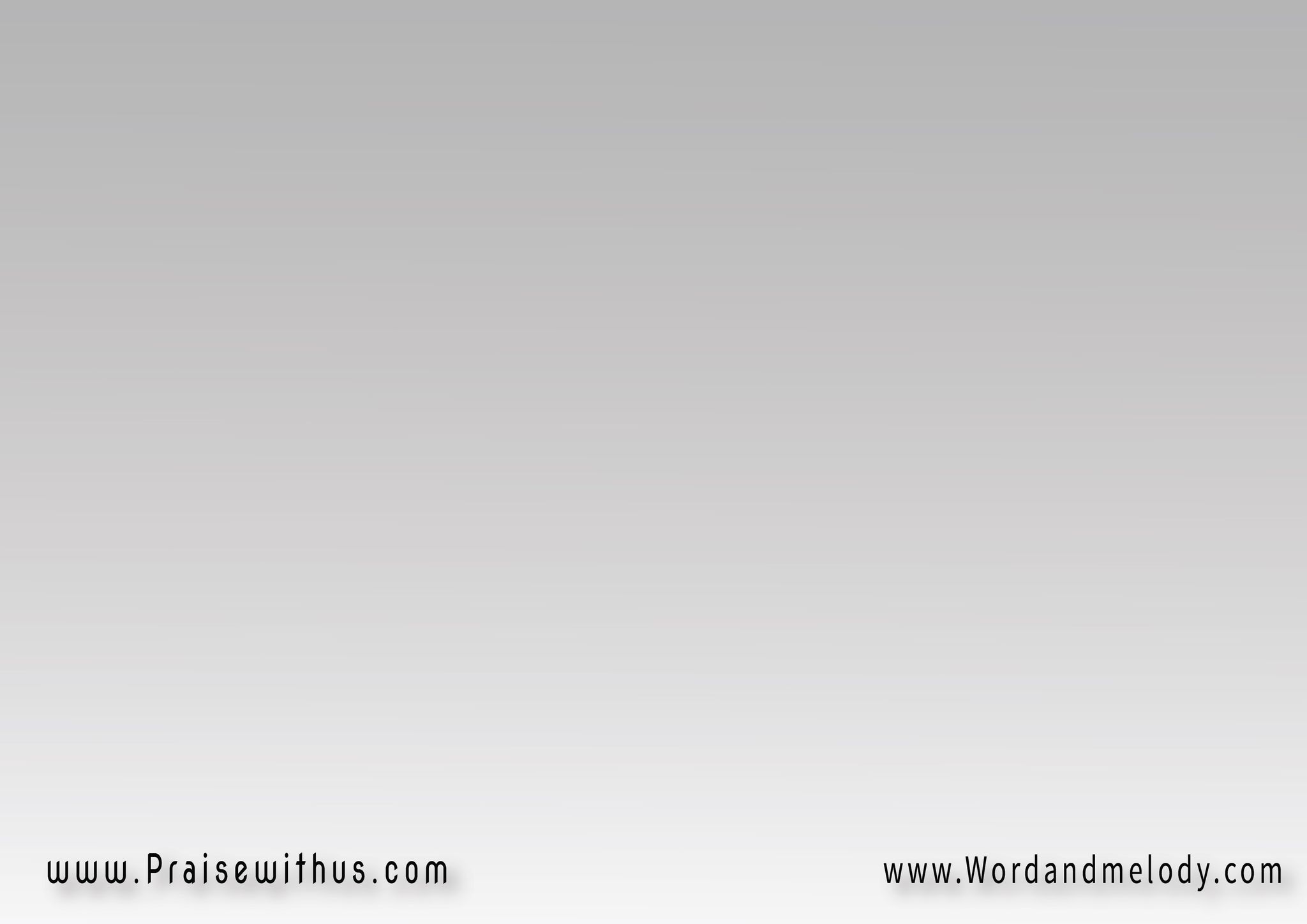 القرار : 
شكرا ليك ع الحب الغالي 
اللي ما عمري في يوم مانساهشكرا ليك ع الدم الغالي 
اللي سترني وكان لي فداء
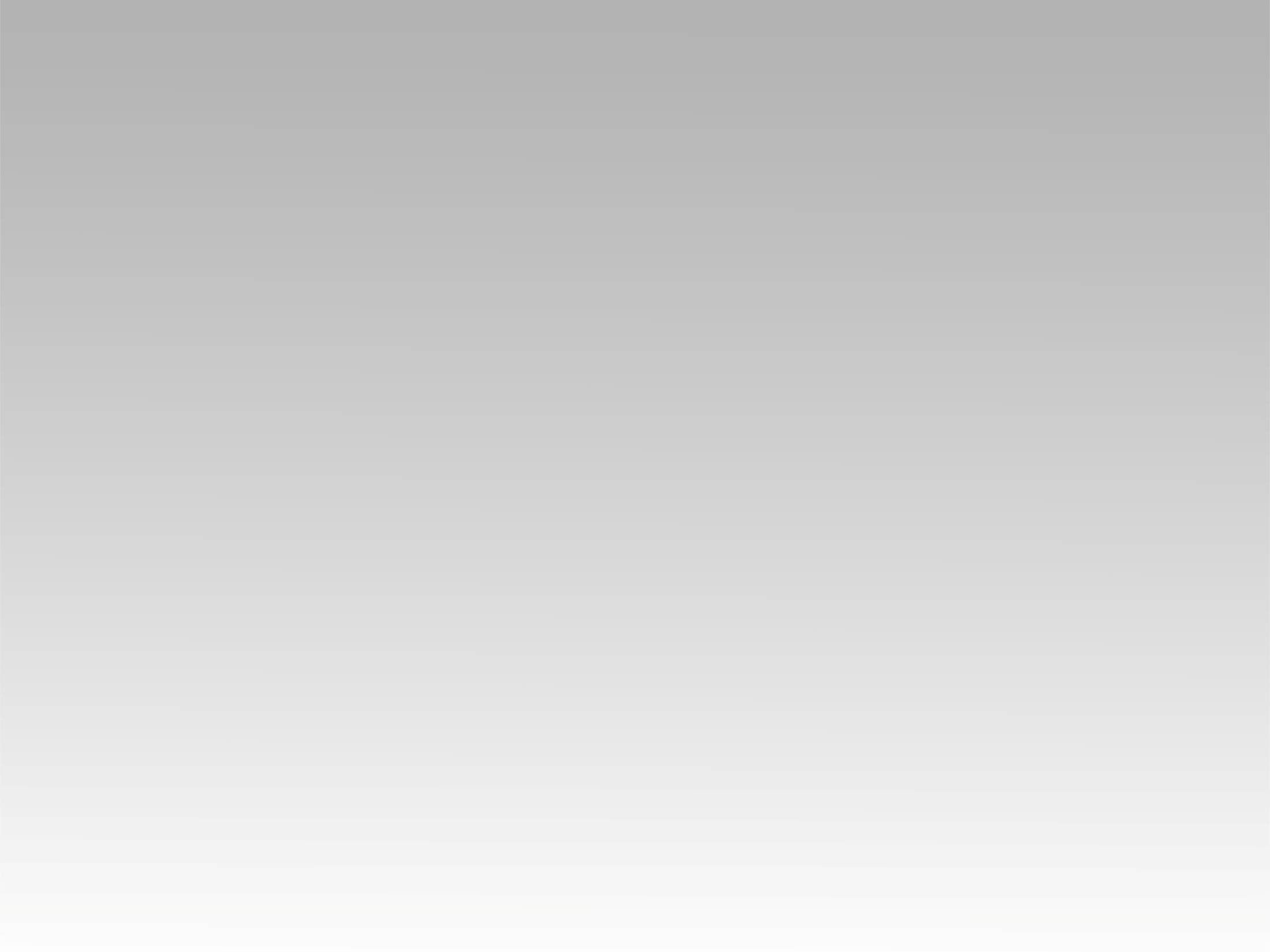 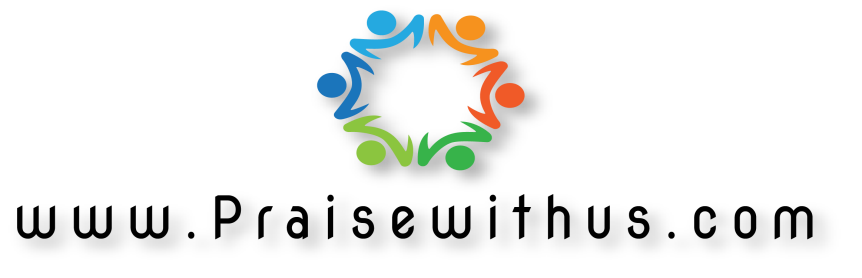